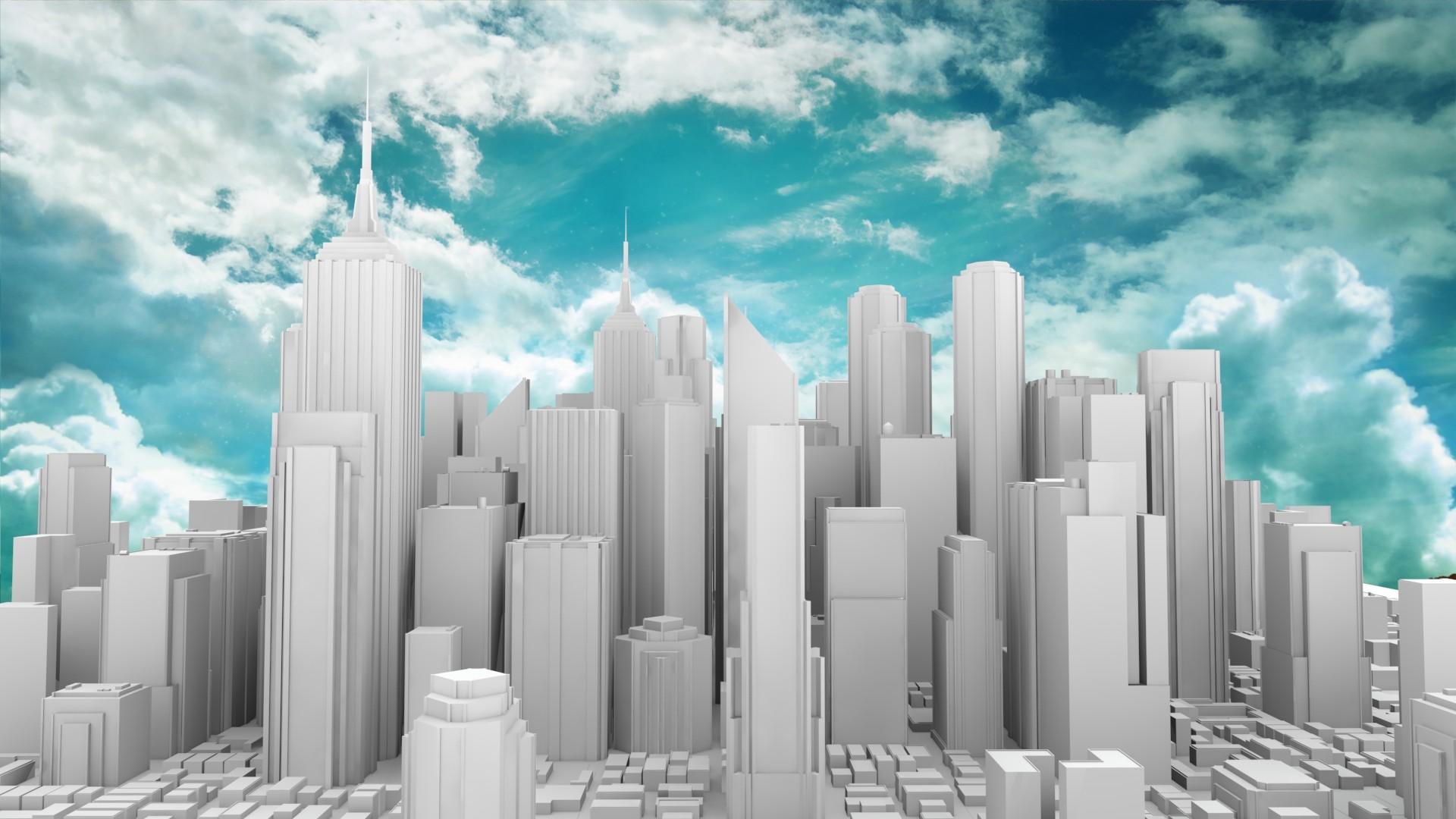 prof. RNDr. Milan Viturka, CSc.
PROGRAMY A PROJEKTY REGIONÁLNÍHO A LOKÁLNÍHO ROZVOJE
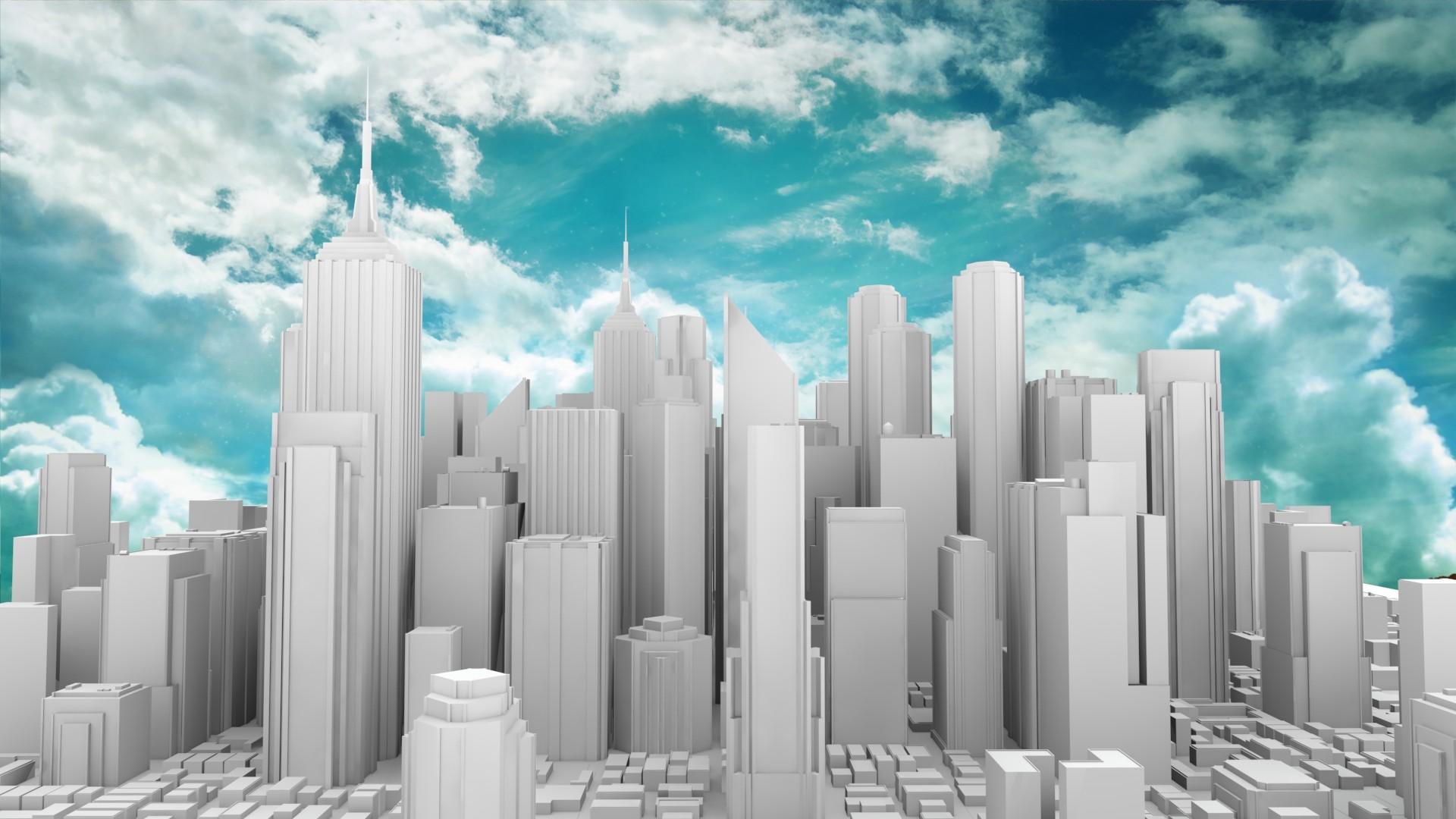 INVESTIČNÍ PROJEKTY
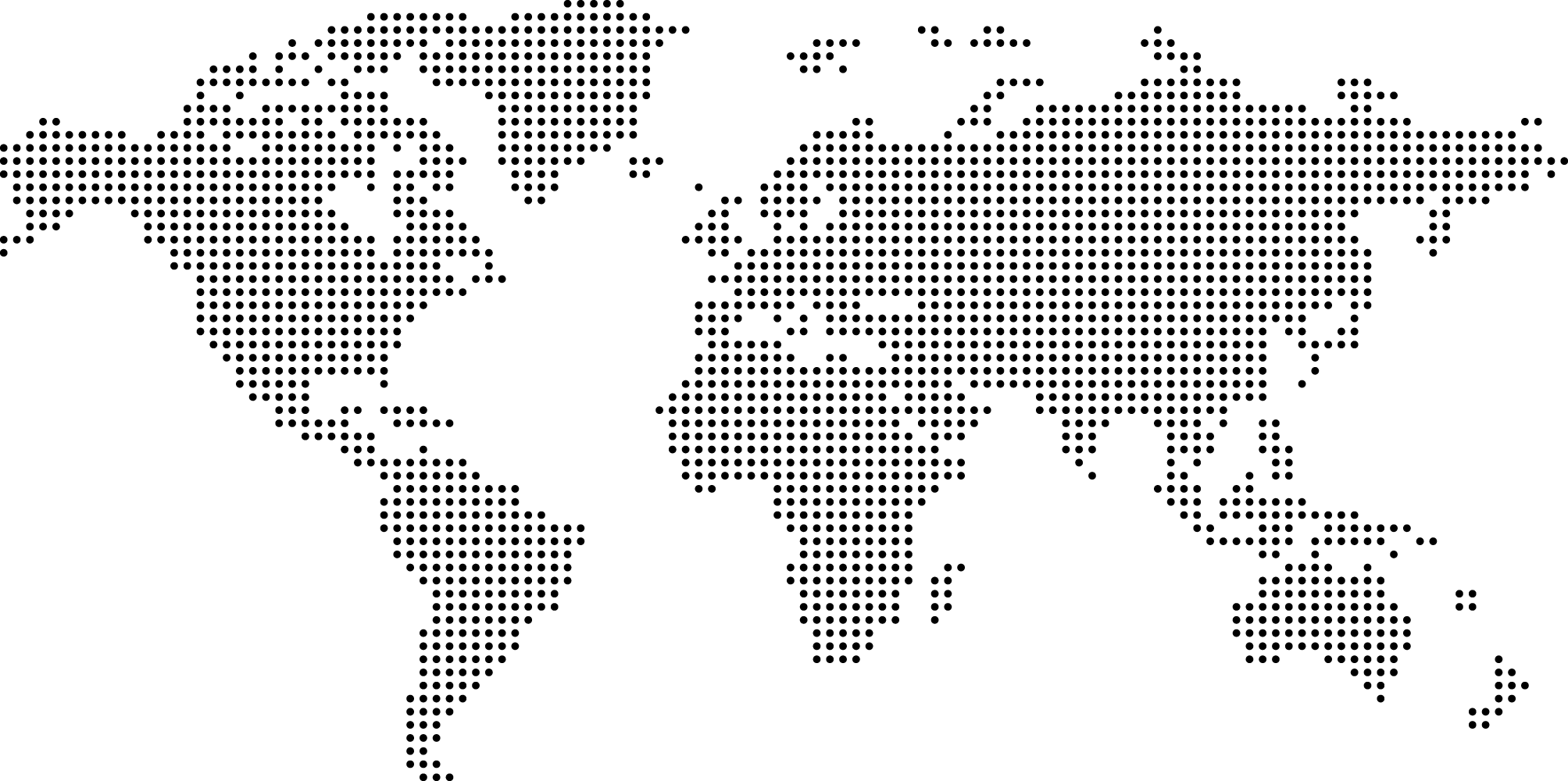 PROJEKTY = EKONOMICKÁ AKTIVITA = HODNOCENÍ JAKO BYZNYS
RŮZNÉ METODIKY = RŮZNÉ PARAMETRY  = RŮZNÉ VÝSLEDKY HODNOCENÍ
UNIDO 
 MEZINÁRODNĚ AKCEPTOVANÁ METODIKA FINANČNÍ A EKONOMICKÉ ANALÝZY 
OBECNÉ POJMY, NE NÁRODNÍ SPECIFIKA
ZÁKLADNÍ ASPEKTY
INVESTIČNÍ PROJEKT OBECNĚ: ZÁMĚR, SĚŘUJÍCÍ KE ZMĚNĚ DANÉHO , STÁVAJÍCÍHO STAVU
„JEDOUCÍ VLAK“
„NA ZELENÉ LOUCE“
MODIFIKUJÍCÍ NĚJAKÝ UŽ EXISTUJÍ STAV
VYCHÁZEJÍCÍ ZE STAVU NULOVÉHO
RŮZNÉ SUBJEKTY=RŮZNÉ ZÁJMY
ZAINTERESOVÁNY V RŮZNÝCH FÁZÍCH PROJEKTU (NAPŘ BANKA NA ZAČÁTKU DO OKAMŽIKU SPLACENÍ ÚVĚRU)
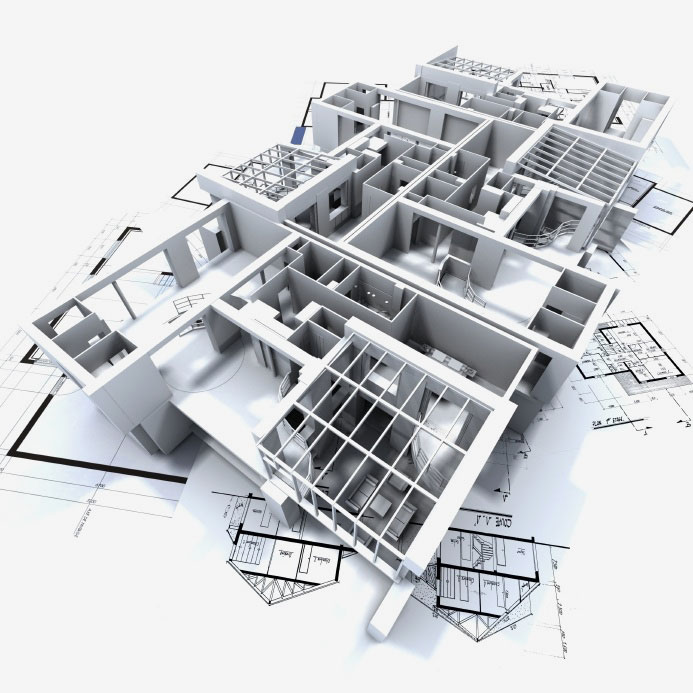 ŽIVOTNÍ CYKLUS INVESTIČNÍHO PROJEKTU
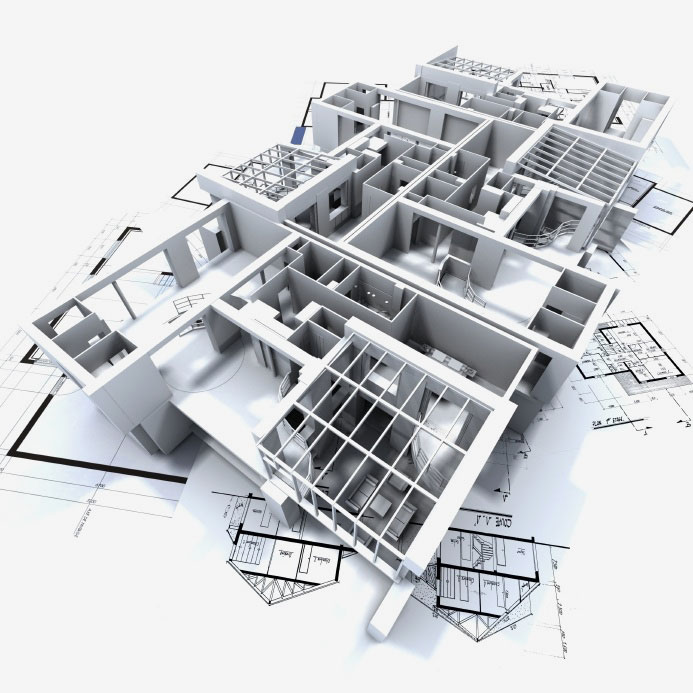 ŽIVOTNÍ CYKLUS INVESTIČNÍHO PROJEKTU
TECHNICKOEKONOMICKÁ STUDIE/
STUDIE PROVEDITELNOSTI
ZÁKLADNÍ STRUKTURA STUDIE PROVEDITELNOSTI (UNIDO)
FINANČNÍ A EKONOMICKÁ ANALÝZA
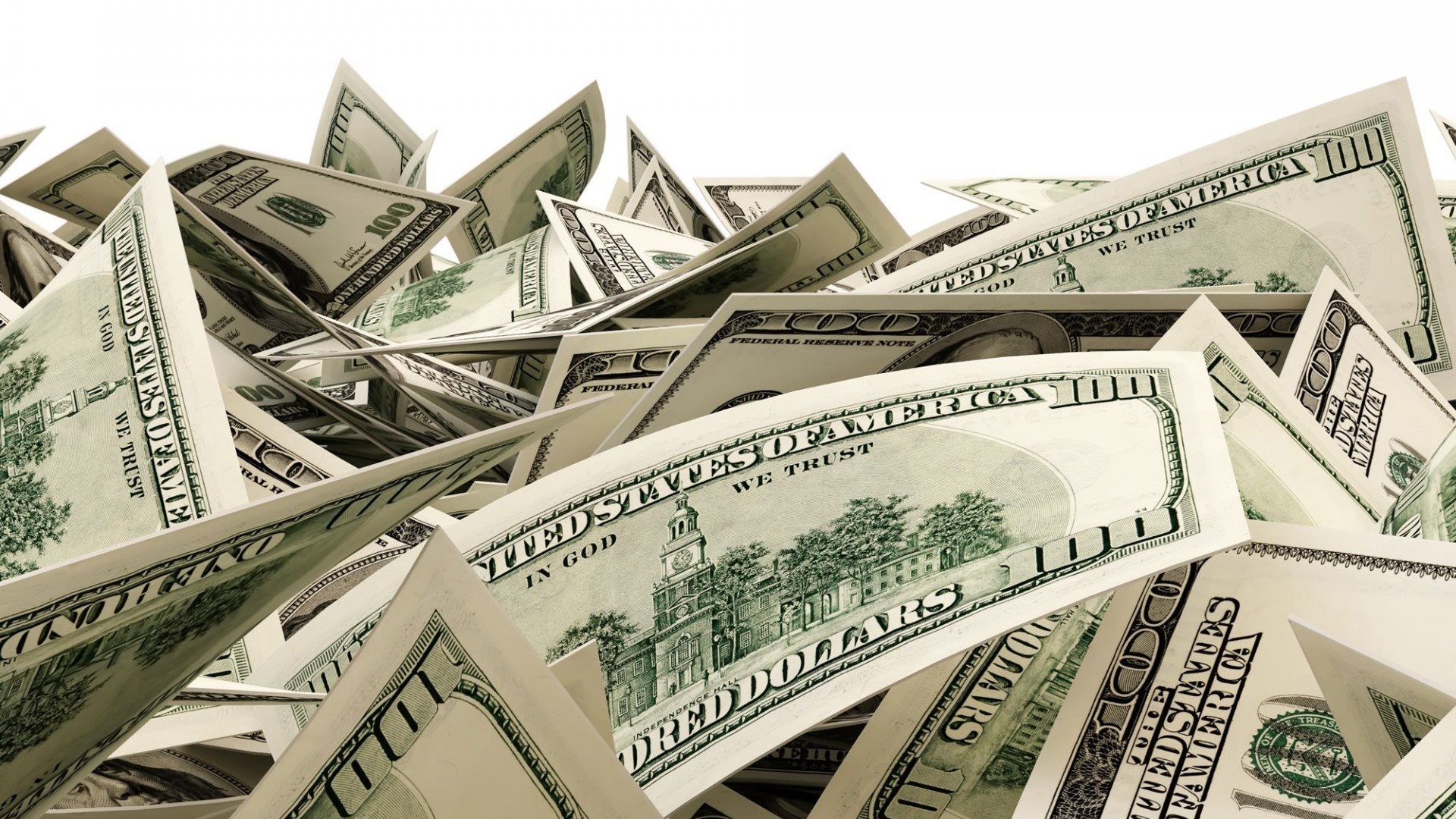 FINANČNÍ ANALÝZA JE NEZBYTNÝM PŘEDPOKLADEM A PRVNÍM KROKEM PRO ANALÝZU EKONOMICKOU.
ZDROJE INFORMACÍ PRO FINANČNÍ ANALÝZU
ÚDAJE, KTERÝMI JE NUTNO DISPONOVAT:
MINIMÁLNÍ VÝSTUPNÍ DATA SIMULAČNÍHO 
MODELU COMFAR (UNIDO)
Z NICH ZÍSKÁNÍ PŘEDSTAVY O:
POSKYTUJÍ INFORMACI O FINANČNÍM 
CHOVÁNÍ PROJEKTU ZE TŘÍ HLEDISEK:
REÁLNÝCH PENĚŽNÍCH TOCÍCH 
(PRO ANALÝZU FINANČNÍ ŽIVOTASCHOPNOSTI A EFEKTIVNOSTI PROJEKTU)
TVORBY A ZDANĚNÍ ZISKU
BILANCE AKTIV A PASIV 
(JAKO OBRAZU O FINANČNÍM HOSPODAŘENÍ PROJEKTU)
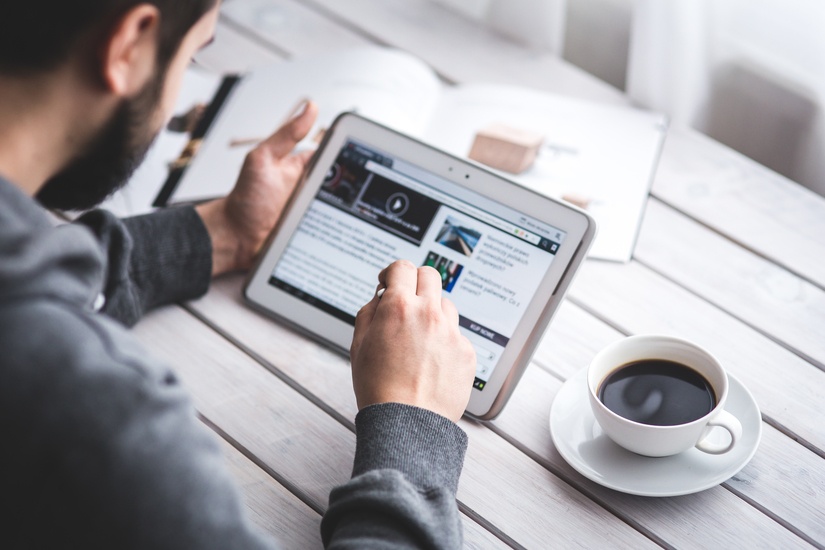 SAMOSTATNĚ ZOPAKOVAT:

CASH FLOW
VÝKAZ ZISKU A ZTRÁT
ROZVAHA
ZÁKLADNÍ STRUKTURA FINANČNÍ ANALÝZY
ZDROJEM INFORMACÍ PRO TUTO OBLAST ANALÝZY JE CASH FLOW PRO FINANČNÍ PLÁNOVÁNÍ
CASH FLOW MŮŽE BÝT ZÁPORNÉ,  POMÍJÍ TEDY KRÁTKODOBÉ VÝKYVY
ZÁKLADNÍ STRUKTURA FINANČNÍ ANALÝZY
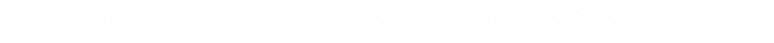 ZÁKLADNÍ STRUKTURA FINANČNÍ ANALÝZY
SOLVENTNOST VS. LIKVIDITA
JAK OVLIVŇUJE STRUKTURA KAPITÁLU ŽIVOTASCHOPNOST PROJEKTU VNITŘNÍ / VNĚJŠÍ FINANCOVÁNÍ
VLASTNÍ / CIZÍ (z hlediska rozvahy) FINANCOVÁNÍ
DLOUHODOBÝ / KRÁTKODOBÝ KAPITÁL
ZÁKLADNÍ STRUKTURA FINANČNÍ ANALÝZY
BĚŽNÁ MÍRA LIKVIDITY 
BĚŽNÁ AKTIVA
BĚŽNÉ ZÁVAZKY 

ZPŘÍSNĚNÁ MÍRA LIKVIDITY
BĚŽNÁ AKTIVA-ZÁSOBY
BĚŽNÉ ZÁVAZKY
ZADLUŽENOST VLASTNÍHO KAPITÁLU 
DLOUHODOBÝ DLUH
VLASTNÍ KAPITÁL
ZÁKLADNÍ STRUKTURA FINANČNÍ ANALÝZY
POKRYTÍ DLUHU
DLOUHODOBÝ DLUH
ČISTÉ CASH FLOW
„PŘEOBCHODOVÁNÍ“
POHLEDÁVKY
BĚŽNÉ ZÁVAZKY
POKRYTÍ DLUHOVÉ SLUŽBY
ČISTÉ CASH FLOW
DLUHOVÁ SLUŽBA
EFEKTIVNOST PROJEKTU JAKO INVESTICE
= SCHOPNOST PROJEKTU SVÝMI VÝNOSY V PŘIJATELNÉM ČASE UHRADIT INVESTIČNÍ NÁKLADY 
A DANOU INVESTICI DÁLE ZHODNOTIT
VÝNOSNOST CELK. INVESTICE




ČISTÝ ZISK + ÚROK  
CELK. INVEST. NÁKL.
VÝNOSNOST 
VLASTNÍHO JMĚNÍ

ČISTÝ ZISK
VLASTNÍ JMĚNÍ
VÝNOSNOST 
                                                                          ZÁKLADNÍHO KAPITÁLU
                                                                             


 ČISTÝ ZISK
  ZÁKLADNÍ KAPITÁL
= DOBA, ZA KTEROU PROJEKT VYTVOŘÍ TAKOVÉ KUMULOVANÉ VÝNOSY, ŽE VYROVNAJÍ KUMULOVANÉ INVESTIČNÍ NÁKLADY
OBECNĚ ROK/CASHFLOW
POZOR!!! NEZAMĚŇOVAT SE STEJNOJMENNÝM DYNAMICKÝM PARAMETREM

JAK SE ASI POHYBUJE/LIŠÍ CASH FLOW U PROJEKTŮ „JEDOUCÍHO VLAKU“ A „NA ZELENÉ LOUCE“ ?
OBRAT INVESTIC



TRŽBY
CELK.INVEST.NÁKLADY
INVEST.VYBAVENOST PRAC. SÍLY


CELK.INVEST.NÁKLADY
NÁKLADY NA PRAC.SÍLY
= KALKULUJE SE S ČASOVOU HODNOTOU PENĚZ JAKO S MÍROU ČASOVÉ PREFERENCE ZKOUMANÝCH PENĚŽNÍCH TOKŮ
DISKONTOVÁNÍ=OPAČNÝ PROCES K ÚROČENÍ
PROČ ZNEHODNOCENÍ?
PROJEKT „RYCHLÝ“ A „LENIVÝ“
= SUMA DISKONT. ČISTÝCH CASH FLOW, OD POČÁTKU PO ZVOLENÝ ČAS.HORIZONT
JEDEN Z NEJDŮLEŽITĚJŠÍCH UKAZATELŮ PRO PŘEDBĚŽNÉ POSUZOVÁNÍ PPROJEKTŮ
LZE POROVNÁVAT JAK Z FIN., TAK Z ČAS. HLEDISKA
INDEX ČSH




ČSH
SOUČASNÁ HODN. INVESTIC
= TAKOVÁ HODNOTA DISKONTNÍ SAZBY, PRO KTEROU SE ČISTÁ SOUČASNÁ HODNOTA ROVNÁ NULE
LZE SROVNÁVAT S NÁKLADY PŘÍLEŽITOSTÍ INVESTORŮ
= TAKOVÝ ROK, VE KTERÉM KUMULOVANÉ DISKONTOVANÉ ČISTÉ CASH FLOW NABUDE POPRVÉ NEZÁPORNÉ HODNOTY
= „CO KDYŽ“
= TAKOVÝ OBJEM REALIZOVANÉ PRODUKCE, PŘI KTERÉM TRŽBY PRÁVĚ POKRÝVAJÍ NÁKLADY VÝROBY
= CO SE S BODEM ZVRATU STANE, JESTLIŽE SE PODMÍNKY ZMĚNÍ
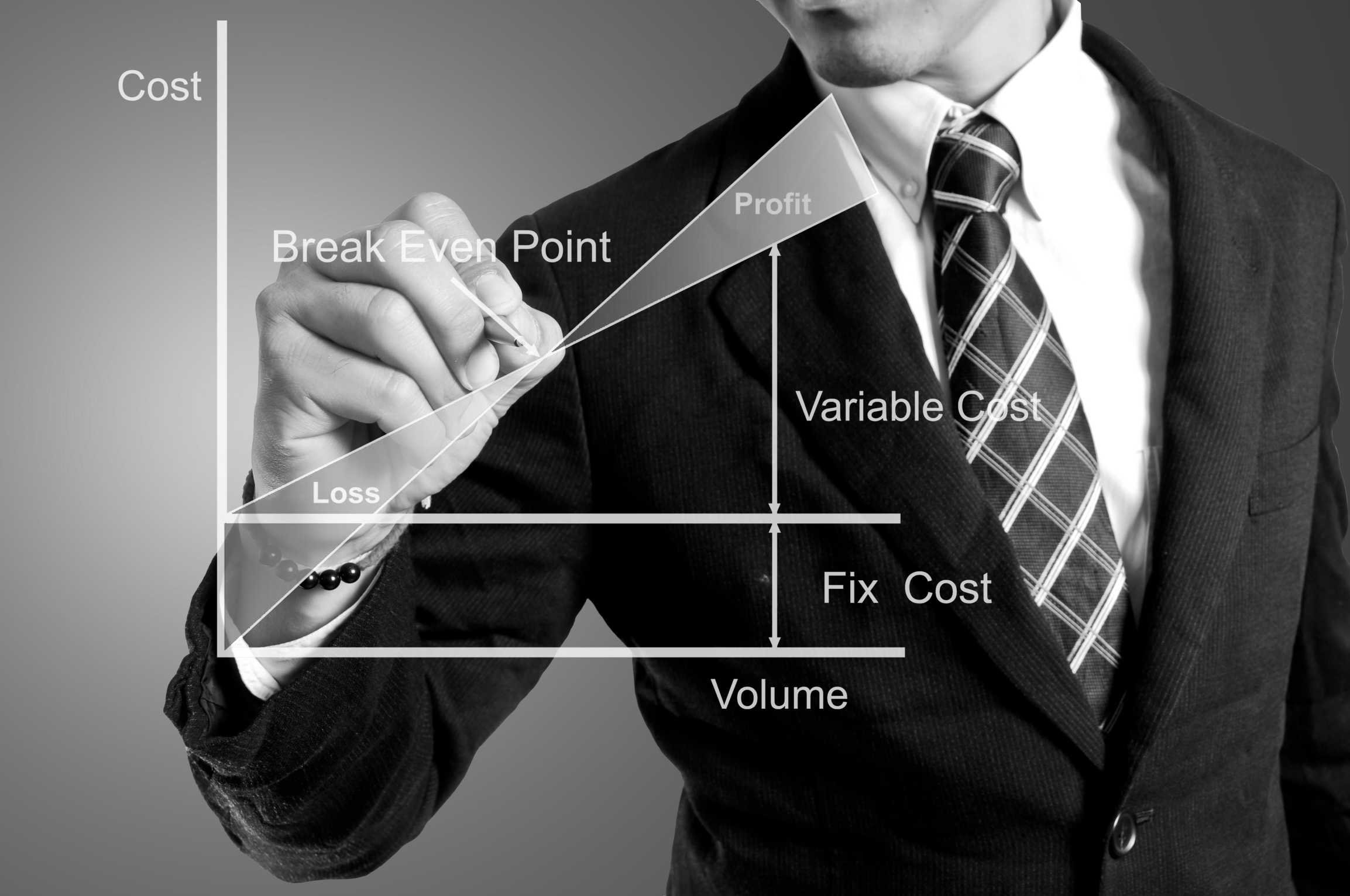 POROVNEJTE BOD ZVRATU /KRITICKÝ BOD 
A PĚNĚŽNÍ BOD ZVRATU (PŘI ZMĚNĚ PODMÍNEK)